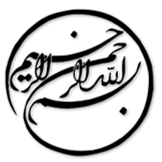 چرا زنان طلاق را انتخاب می کنند: دیدگاهی تکاملی
دانشجو:
استاد:
سال تحصیلی:
نام درس:
فصل اول: مقدمه

هدف افراد از ازدواج در اکثر مواقع زندگی مشترک تا آخر عمر می باشد اما این امر همیشه به واقعیت نمی پیوندد و به طلاق منجر می شود. طلاق برای زنان بهای گران تری به همراه دارد چرا که آنان نسبت به مردان پس از طلاق کاهش بسیار بیشتری در سطح درآمد خود تجربه می کنند. و می بایست هم کار کرده و هم بدون هیچ درآمدی با منابع مالی کمتر نسبت به مردان از کودکان مراقبت کنند. اما با این وجود زنان اشتیاق بیشتری برای طلاق داشته و پس از طلاق نیز نسبت به مردان از سلامت روانی بهتری بهره مند می شوند. در این مقاله به بررسی این تضاد در پیش قدمی زنان برای طلاق پرداخته ایم و معتقدیم که پیشرفت زنان در محل کار باعث ایجاد عدم تطابق بین تمایلات تکامل یافته بانوان و ازدواج مدرن شده است.
1/11
فصل اول
مقدمه
1
فصل دوم: زنان در محل کار: ویژگی جدید دنیای مدرن

در گذشته حاملگی و تربیت  کودکان باعث نزدیکی زنان به خانه می شده است. این مسئله باعث وابستگی زنان به تامین موارد مورد نیاز (برای مثال، غذا، سرپناه و سایر منابع) از سوی همسر می شد. اما امروزه وضعیت فرق کرده است و زنان می توانند باروری خود را کنترل کرده، خانواده را اداره نموده و به اهداف حرفه ای خود نیز دست یابند. حضور زنان در محل کار هم به نفع خود آنان بوده و هم به نفع سازمان ها می باشد، چرا که از نیروی کاری ماهر بانوان نیز بهره مند می شوند. هرچند حضور زنان در محل کار باعث ایجاد تغییرات عمده ای در رابطه آنان با مردان شده است. هزاران سال زنان برای بقا و تولید مثل به مردان متکی بودند، اما الان چنین نیست. در این مقاله به بررسی راه حل-های موجود جهت رفع این تضاد پرداخته ایم.
2/11
فصل دوم
زنان در محل کار: ویژگی جدید دنیای مدرن
2
1
لطفا توجه داشته باشيد
که اين فايل تنها بخشی از محصول بوده و صرفا جهت معرفی محصول ميباشد
برای خريداری و دانلود فايل کامل مقاله به زبان فارسی
با فرمت پاورپوينت (با قابليت ويرايش(
اينجا کليک نماييد.
فروشگاه اينترنتی ايران عرضه www.iranarze.ir
5
4
3
2
1